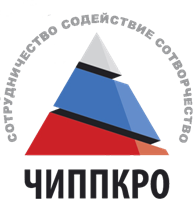 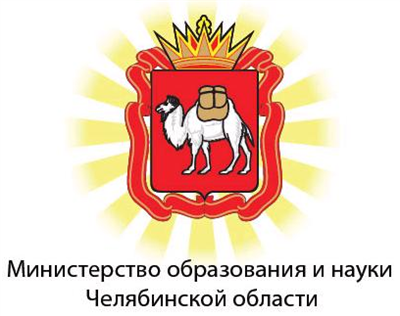 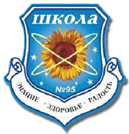 Научно-прикладной проект 
«Концептуализация и распространение инновационного опыта разработки и реализации основной образовательной программы начального общего образования, отражающей региональные особенности посредством использования ресурсов сетевого взаимодействия с профессиональными сообществами» 
(на примере реализации мероприятий регионального проекта «ТЕМП» в МБОУ «НОШ № 95 г. Челябинска»)»
Руководитель проекта: Машуков Александр Васильевич, заведующий учебно-методическим центром проектирование инноваций  ГБУ ДПО ЧИППКРО
Муниципальное бюджетное общеобразовательное учреждение
 «Начальная общеобразовательная школа № 95 г. Челябинска»
Емельянова Лилия Алексеевна, директор
[Speaker Notes: В своем выступлении, мы бы хотели отразить достигнутые результаты и эффекты реализации научно- прикладного проекта
Тема и Цель проекта  отвечает стратегии социально-экономического развития Челябинской области до 2020, отражает задачи Концепции развития естественно-математического и технологического образования в Челябинской области «ТЕМП»]
Цели и задачи проекта
Популяризация опыта региональной инновационной площадки МБОУ «НОШ № 95 г. Челябинска» в 2018 году:
проведение стажировки по разработанной дополнительной профессиональной программе на базе региональной инновационной площадки МБОУ «НОШ № 95 г. Челябинска»
обобщение результатов деятельности региональной инновационной площадки в 2018 году в виде научно-прикладной статьи, опубликованной в журнале, входящем в перечень,  рекомендованный ВАК
концептуализация опыта региональной инновационной площадки МБОУ «НОШ № 95 г. Челябинска» в виде научно-методической (учебно-методической) публикации, размещенной в РИНЦ (сборник)
обобщение промежуточных результатов деятельности региональной инновационной площадки в 2018 г.(доклад)
[Speaker Notes: Эффективность представляемого опыта с точки зрения полученных результатов  имеет несомненную ценность для региональной образовательной системы  - 
в своей деятельности школа № 95  акцентирует внимание на пропедевтику формирования инженерной культуры в образовательной организации, направленной на повышение престижа рабочих профессий, востребованных на региональном рынке труда. Педагогическая направленность заключается в реализации инновационной модели обучения, основанной на использовании проектного подхода, использовании технологий и методик ТРИЗ, IT-технологий, использовании робототехники, позволяющих согласовывать цели, содержание дисциплин разных циклов, а также методы и формы обучения в рамках образовательных отношений]
Мероприятия по выполнению основных задач проекта
[Speaker Notes: Мероприятия , направленные на решение задач проекта позволили улучшить,  обогатить,  а в некоторых моментах кардинально  преобразовать существующие  практики в  традиционной региональной образовательной системе. Речь идет о реализации ВОС « Лесная школа» 
Отличительной чертой которых является разнообразие организационных форм и учет индивидуальных особенностей каждого обучающегося, позволяющих формировать инженерное и критическое мышление, рост творческого потенциала, познавательных мотивов, обогащение форм взаимодействия со сверстниками и взрослыми в познавательной деятельности с использованием ресурсов сетевых партнеров.
За прошедший год  718 обучающихся  получили возможность учиться в расширенном образовательном пространстве интеллектуально-мотивационной среды. Опыт обобщен в научно – методических материалах ( статья, входящая в перечень ВАК) и сборник]
Модель образования, обеспечивающая формирование инженерной культуры у младших школьников
Цель: педагогическое сопровождение личностного развития детей школьного возраста, обеспечивающее выявление и развитие изобретательских, инженерно-конструкторских, творческих, исследовательских способностей
Сопровождение:
содействие; поддержка; взаимодействие
Участники сопровождения:
педагоги, специалисты, тьюторы
менторы
коучи
Формирование положительного отношения к миру, людям, себе. Формирование субьектности
Виды деятельности школьников: учебная деятельность, научно-исследовательская, проектная , коммуникативная познавательная
Формы и методы: разновозрастное обучение, смешанное обучение проблемные ситуации, исследование учебного и внеурочного занятия, проектирование беседы с учащимися, игры, чтение художественной , научно-энциклопедической, справочной литературы .
Средства: центр  образовательной  робототехники
электронные образовательные ресурсы, наглядные пособия
- общение с детьми
- художественная литература
- организация среды
Критерии и уровни личностного развития ребенка: понимание ребёнком нравственных норм и правил поведения, их применение
Профессиональная компетентность педагогов: умение выявлять личностные особенности, установки и направленность учащихся, оценивание состояния ребёнка, выстраивание индивидуального маршрута
Результат:  Самореализация личностных качеств и потенциалов
[Speaker Notes: Важной особенностью проекта является системный подход по отражению указанной выше региональной специфики в содержании и технологии реализации основной образовательной программы начального общего образования Школы, который выражается не во фрагментарном обращении к региональной специфике в отдельных частях программы, а в создании целостной ее части, формируемой участниками образовательных отношений
При проектировании основной образовательной программы МБОУ «Начальная общеобразовательная школа № 95 г. Челябинска» в условиях инновационной деятельности ( реализации научно- прикладного проекта) в основу была положена структурно-функциональная модель педагогического сопровождения личностного развития детей.]
Модель управления системой
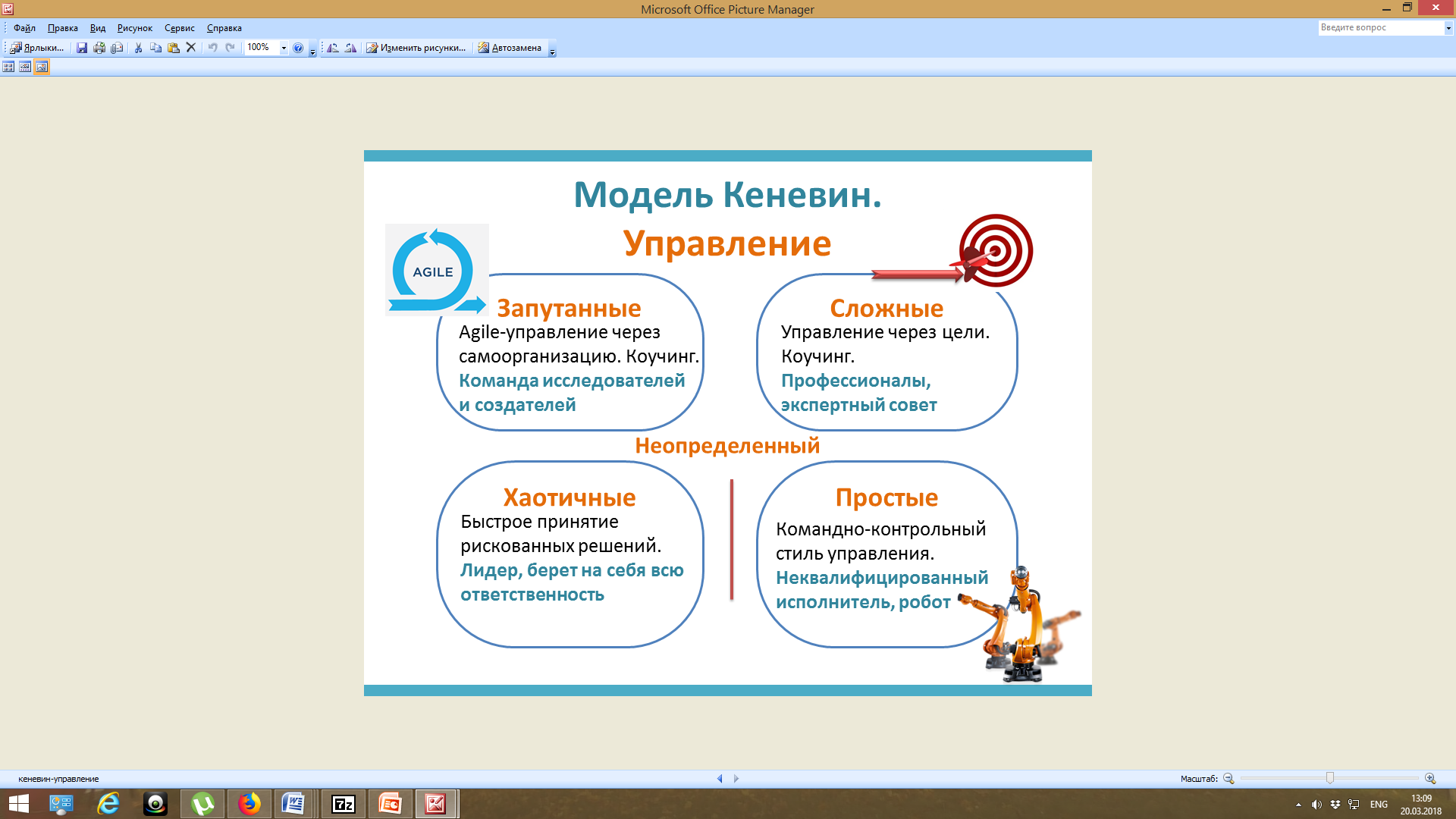 все системы можно отнести к одному из 5 уровней «запутанности»
на каждом уровне существует наиболее подходящая стратегия управления этой системой и людьми и также закономерный путь упрощения этой системы
Полученные региональной инновационной площадкой результаты  свидетельствуют об их устойчивости и позволяют определить дальнейший вектор (перспективы) развития научно-прикладного проекта
Опросник «Учебная мотивация школьников»
 (для обучающихся от 10 лет и старше)
(модифицированная методика  Н.Ц.Бадмаевой на основе 
методики изучения мотивационной сферы учащихся М.В.Матюхиной)
*Подсчет математической статистики произведен с помощью программы STATISTICA сетевым партнером  МБОУ «НОШ №95 г. Челябинска» 
Южно-Уральским государственным гуманитарно-педагогическим университетом
[Speaker Notes: Полученные  РИП результаты дают представление о неслучайности, устойчивости  реализуемого проекта
Положительные изменения фиксируются нами и с помощью обработки результатов при использовании методов математической статистики.
В качестве примера на следующих слайдах приведены результаты диагностики уровня учебной мотивации обучающихся последней выездной образовательной сессии в национальном парке Зюраткуль. 
Статистический анализ полученных данных проведен с использованием критерия Стьюдента.  Результаты свидетельствуют о том, что в контрольной группе статистически достоверные сдвиги отсутствуют]
[Speaker Notes: в то время как в экспериментальной группе фиксируются статистически достоверные отличия между показателями пред и пост – теста, что свидетельствует о действительно положительных результатах]
Планимруемые Эффекты реализации проекта
[Speaker Notes: Реализация НПП соответствует главной задаче российской образовательной политики – обеспечению современного качества образования на основе сохранения его фундаментальности и соответствия актуальным и перспективным потребностям личности, общества, государства.
Возможность использования результатов в деятельности образовательных учреждений, некоммерческих и иных организациях, заинтересованных в представляемом опыте.]
Перспективы развития научно- прикладного проекта
создание инфраструктуры для диссеминации эффективных моделей и технологий;
создание условий по организации образовательного пространства, расширяющего возможности распространения инновационного опыта;
формирование кадрового ресурса по обеспечению модернизации системы образования на муниципальном уровне;
разработка методических рекомендаций по проблеме научно- прикладного проекта;
содействие внедрению инновационного  опыта в образовательную практику образовательных организаций Челябинской области
[Speaker Notes: Таким образом, дальнейшее развитие проекта обеспечит участникам образовательных отношений :
Педагогам-  усиление профессиональной подготовки и индивидуализацию профессионального становления в избыточной образовательной среде, 
Обучающимся- реализацию  индивидуальных образовательных программ,   адекватных развитию склонности и способности   ребенка
Родителям- удовлетворение качеством образования.]